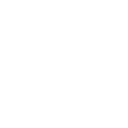 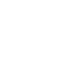 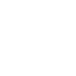 12 STREET NAME, LISBOA
000 111 333
NAME@MAIL.COM
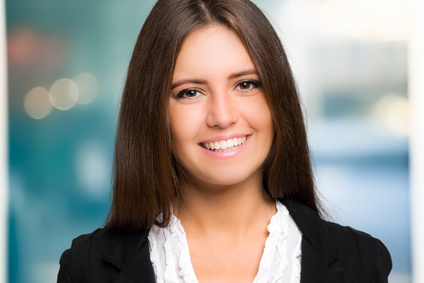 Titulo do trabalho
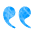 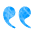 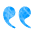 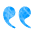 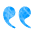 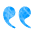 Alexandra MONSILLATEUR